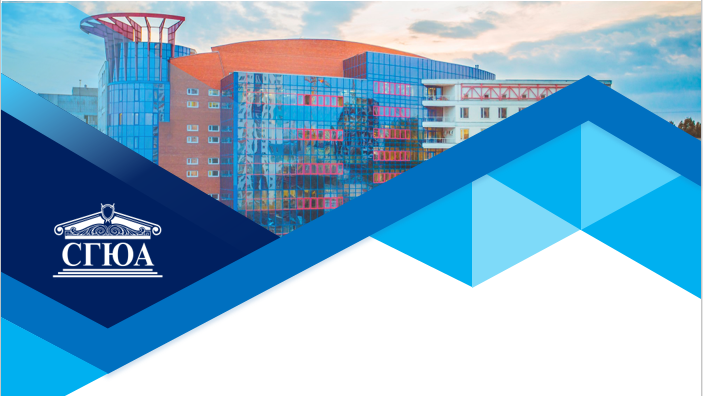 ПРЕЗЕНТАЦИЯ 
ЭЛЕКТИВНОЙ ДИСЦИПЛИНЫ

«ЯЗЫК И СТИЛЬ ДОКУМЕНТОВ»
Кафедра русского языка и культуры речи
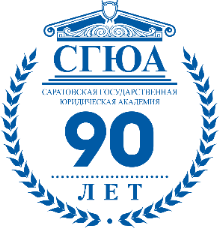 Цель освоения дисциплины
теоретическое и практическое освоение делового стиля и жанров документации как особой формы фиксации деловой и юридической информации; 
формирование навыков логически и лингвистически грамотного составления документов разных видов;
 овладение нормами литературного языка и культурой деловой речи.
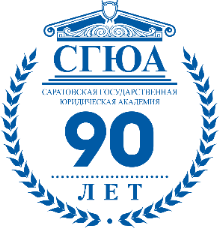 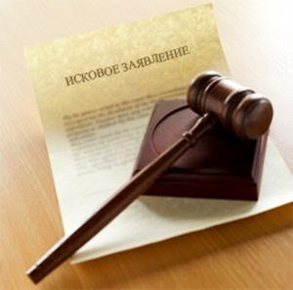 Задачи дисциплины
формирование представления о деловом стиле как стилистической основе юридической речи, лексических и грамматических его особенностях, характере деловой и юридической терминологии, профессиональной лексики и специфике ее использования в профессиональной речи;
овладение нормативным аспектом языка, принципами, нормами и правилами, необходимыми для грамотного составления письменных деловых и юридических текстов; 
ознакомление с особенностями государственного регулирования процессов составления и оборота документов, с понятиями стандарта, государственного стандарта и основными положениями ФЗ «О государственном языке РФ», касающимися официально-деловой сферы государственной и профессиональной юридической деятельности; 
овладение навыками составления и оформления отдельных видов и жанров деловой и юридической документации, их редактирования и анализа в целях профессионального применения в юридической деятельности.
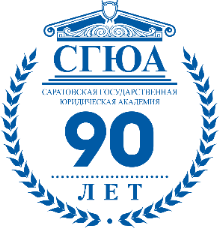 Для кого предназначена дисциплина?
обучающиеся направления подготовки 40.03.01 Юриспруденция:
Гражданско-правовой профиль;
Прокурорско-следственный профиль;
Уголовно-правовой профиль;
Следственно-судебный профиль;
Судебно-адвокатский профиль.
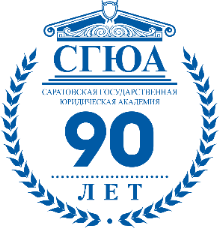 Что изучается в ходе освоения дисциплины?
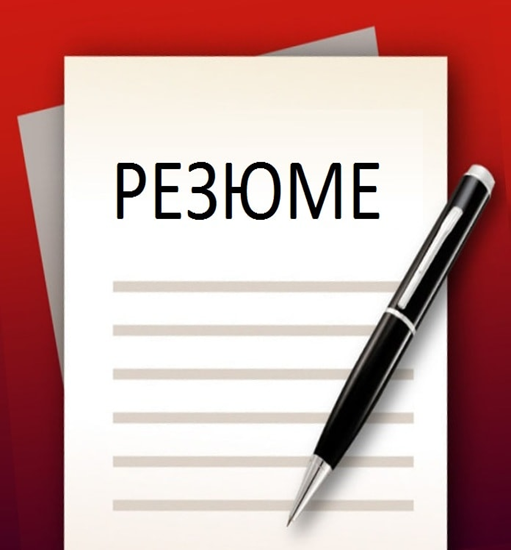 Официально-деловой стиль
Документ и его реквизиты
Язык и стиль личных документов
Язык и стиль служебных документов
Язык и стиль процессуальных документов
Язык и стиль законодательных документов
Правила составления и редактирования документов
Этикет делового письма
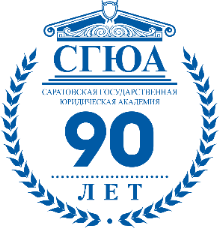 Тематический план дисциплины
Тема 1. Документ – основная единица официально-делового стиля.
Тема 2. Язык и стиль документов административно-канцелярского подстиля. 
Тема 3. Служебная документация управленческого общения.
Тема 4. Юрисдикционные документы в системе профессионально ориентированных жанров.
Тема 5. Языковые и композиционные особенности законодательных документов.
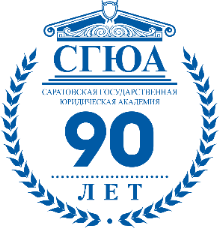 Как будут проходить занятия?
Теоретические опросы
Анализ нормативных документов
Составление и редактирование документов
Орфографические и пунктуационные тренинги
Моделирование ситуаций
Ролевые игры
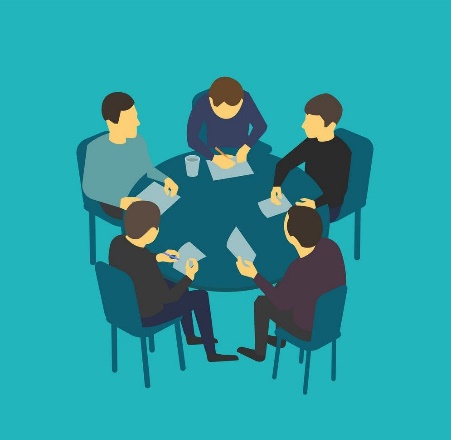 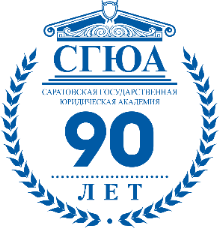 Значение дисциплины для дальнейшего обучения
Основные положения дисциплины могут быть использованы в дальнейшем при изучении следующих дисциплин:
 Юридическая техника;
Гражданское право;
Уголовное право; 
Аргументация в устной и письменной речи юриста;
 Культура профессионального диалога.
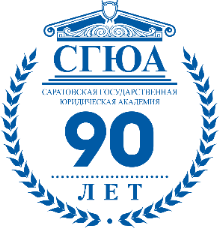 Значение дисциплины для практической работы юриста
Умение отбирать языковой материал в соответствии с различными видами и жанрами профессионального общения; 
Владение технологиями подготовки текстов официально-делового характера;
Умение применять языковые нормы при составлении документов;
Умение корректно и лингвистически грамотно употреблять профессиональную лексику в деловой и юридической речи;
Получение навыков составления и редактирования документов.
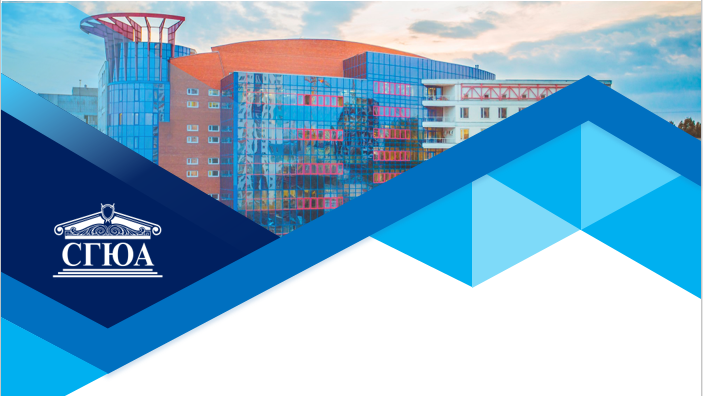 СПАСИБО ЗА ВНИМАНИЕ!